ТРУД ЛЮДЕЙ ЗИМОЙ
Забота об урожае
ЭЛЕВАТОР
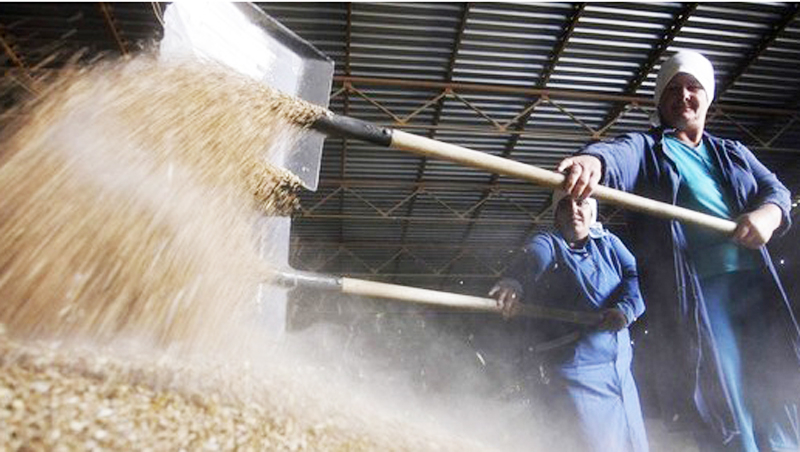 Время от времени зерно в хранилищах элеватора перемешивают, 
чтобы оно проветривалось.
ОЗИМЫЕ
Подготовка сельхозтехники
Люди стараются, чтобы на фермах было тепло и сухо.
ЗИМА В ГОРОДЕ
Очистка крыш от снега и скалывание сосулек
ЗАБОТА О ЖИВОТНЫХ
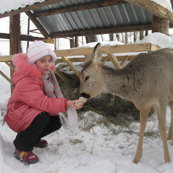 Зимой животные особенно нуждаются в заботе.
Подкормочные площадки
Забота о птицах
Когда встаем Мы с братишкою вдвоем, Взяв крупы и хлебных крошек, На крыльцо бежим скорей, Много ласковых, хороших Прилетает к нам друзей. На кормушках сидя, птицы Чистят клювики свои. Тут щеглы, чижи, синицы И проныры воробьи.Ждут нас также терпеливоИ красавцы снегири... Все привыкли - не пугливы, Хоть руками их бери! 
Г. Ладанщиков
Кормушки своими руками
Многим собакам нужна особая одежда для прогулок
Забота о комнатных растениях
Растения поливают реже и необильно
Их необходимо удобрять
И тогда они будут радовать нас даже в самые лютые морозы!